李長榮化工與企業社會責任
班級:化材三乙
第十組
組員:4A340087 張宇健
     4A340101 巫俊億
     4A340103 鄭凱翔
     4A340095 陳揚鎧
     4A340053 吳學儒
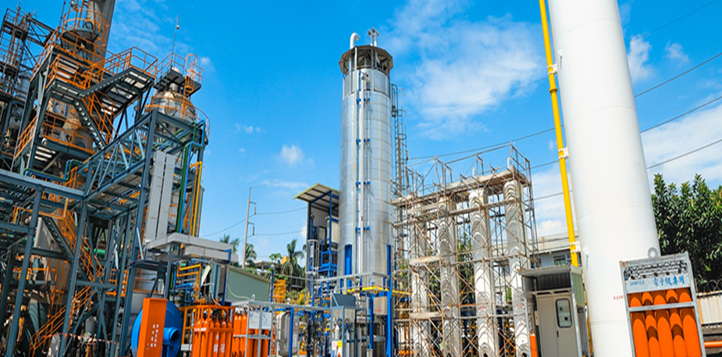 李長榮化學工業股份有限公司 LCY CHEMICAL CORP
李長榮化學工業股份有限公司成立於1965年，總部位於台北市。董事長是李謀偉先生，領導企業成為世界級先進化學公司。
李長榮化工依策略事業單位規畫，將公司營運策略整合為甲醇、溶劑、電子化學品、橡膠、高性能塑膠及能源等事業單位。
保有領先的競爭優勢以提高生活品質為目的
透過不斷強化企業競爭力、邁向全球化的跨國經營、最有效率的工作團隊、提供客戶滿意的服務，並且時時追求創新，以穩健的速度，尋求無限可能，開創新的局面，使企業保有領先的競爭優勢。
李長榮化工以提高生活品質為目的，重視工安環保，以高於國家標準規範之要求不斷提升工作環境及條件，堅持ISO14001、OHSAS18001管理體系之持續改進精神，維護所有生產儲運過程之安全，以嚴格的科學管理確保作業環境安全第一，確保員工、工廠設備及社會大眾之生命財產安全
公司組織架構
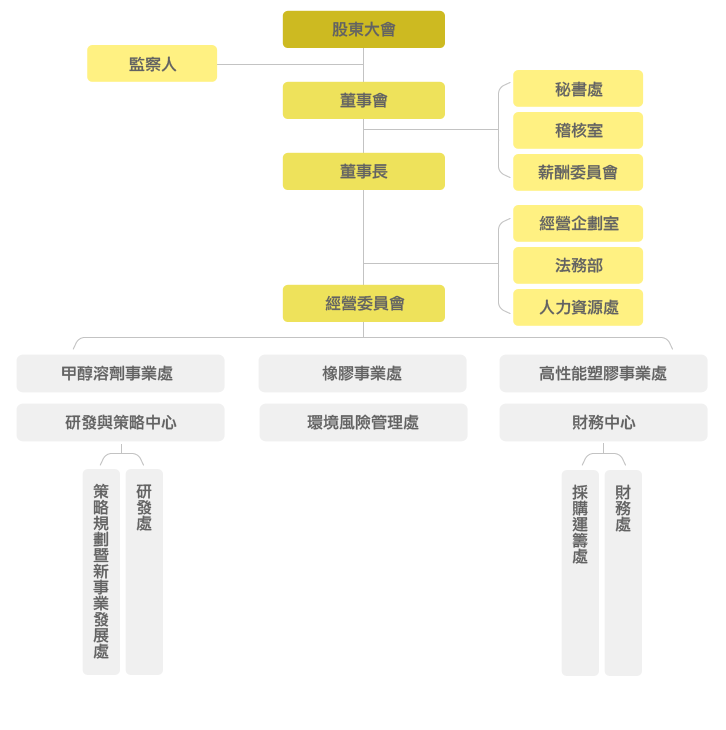 CSR企業社會責任
李長榮化工企業承諾
身為全球化工業的重要成員，李長榮長期持續致力於改善員工的環境安全、安全與衛生。為強化國內化工業的環境、安全及運輸的風險評估及安全管理。
【永續的承諾】
李長榮所創造的產品和服務，無論是在現在或未來，都有助於提升人類的生活品質。也承諾將朝向不發生意外、受傷或對環境產生影響的方向不斷進步，堅持遵守責任照顧原則，追求及履 行化工產業的永續發展。
The End
參考資料 
http://www.lcygroup.com/lcy/tc/about_lcy.asp